Fig. 3 Expression of PDK mRNA in control (Control) and hypertrophied (Hypertrophy) rat hearts. (A,C,E) ...
Cardiovasc Res, Volume 53, Issue 4, March 2002, Pages 841–851, https://doi.org/10.1016/S0008-6363(01)00560-0
The content of this slide may be subject to copyright: please see the slide notes for details.
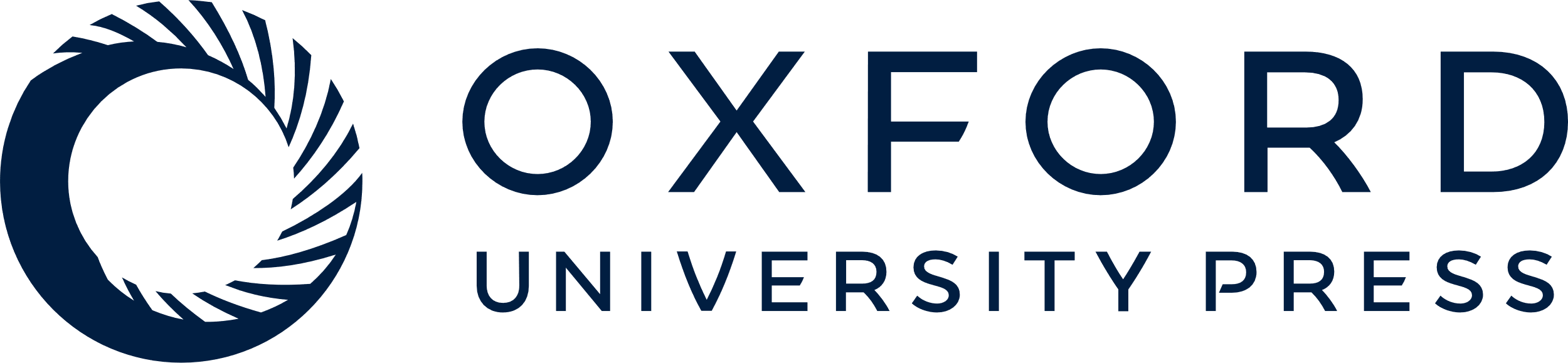 [Speaker Notes: Fig. 3 Expression of PDK mRNA in control (Control) and hypertrophied (Hypertrophy) rat hearts. (A,C,E) Representative Northern blots of PDK isoforms -1, -2 and -4, respectively. Messenger RNA sizes are as follows: PDK1, 5.5, 3.5 and 2.0 kb; PDK2, 2.4 kb; PDK4, 3.9 kb; GAPDH, 1.4 kb. Densitometric analysis of mRNA levels expressed in arbitrary units with values as mean±S.E.M.; n=3 hearts per group. (B) PDK1; (D) PDK2; (F) PDK4.


Unless provided in the caption above, the following copyright applies to the content of this slide: Copyright © 2002, European Society of Cardiology]